深色简约公司简介模板
汇报人： OfficePLUS
目录
CONTENTS
01
02
03
04
公司概况
发展历程
产品及服务
未来展望
01
公司概况
公司简介
XXX科技有限公司
在此处输入详细内容在此处输入详细内容在此处输入详细内容在此处输入详细内容在此处输入详细内容在此处输入详细内容在此处输入详细内容在此处输入详细内容在此处输入详细内容在此处输入详细内容在此处输入详细内容在此处输入详细内容在此处输入详细内容在此处输入详细内容在此处输入详细内容在此处输入详细内容在此处输入详细内容在此处输入详细内容在此处输入详细内容在此处输入详细内容在此处输入详细内容在此处输入详细内容在此处输入详细内容
公司文化
在此处输入详细内容在此处输入详细内容在此处输入详细内容在此处输入详细内容在此处输入详细内容在此处输入详细内容
在此处输入详细内容在此处输入详细内容在此处输入详细内容在此处输入详细内容在此处输入详细内容在此处输入详细内容
公司理念
公司愿景
主营业务
通信设施建设
物联网工程
软件开发及销售
弱电系统工程
在此处输入详细内容在此处输入详细内容在此处输入详细内容在此处输入详细内容在此处输入详细内容在此处输入详细内容
在此处输入详细内容在此处输入详细内容在此处输入详细内容在此处输入详细内容在此处输入详细内容在此处输入详细内容
在此处输入详细内容在此处输入详细内容在此处输入详细内容在此处输入详细内容在此处输入详细内容在此处输入详细内容
在此处输入详细内容在此处输入详细内容在此处输入详细内容在此处输入详细内容在此处输入详细内容在此处输入详细内容
案例展示
弱电系统
物联网
通信设施
在此处输入详细内容在此处输入详细内容在此处输入详细内容在此处输入详细内容在此处输入详细内容
在此处输入详细内容在此处输入详细内容在此处输入详细内容在此处输入详细内容在此处输入详细内容
在此处输入详细内容在此处输入详细内容在此处输入详细内容在此处输入详细内容在此处输入详细内容
02
发展历程
发展历程
20XX
20XX
20XX
在此处输入详细内容在此处输入详细内容在此处输入详细内容在此处输入详细内容
在此处输入详细内容在此处输入详细内容在此处输入详细内容在此处输入详细内容
在此处输入详细内容在此处输入详细内容在此处输入详细内容在此处输入详细内容
20XX
20XX
20XX
在此处输入详细内容在此处输入详细内容在此处输入详细内容在此处输入详细内容
在此处输入详细内容在此处输入详细内容在此处输入详细内容在此处输入详细内容
在此处输入详细内容在此处输入详细内容在此处输入详细内容在此处输入详细内容
产业布局
三大
区域
五大
生产基地
100+
服务商
在此处输入详细内容在此处输入详细内容在此处输入详细内容在此处输入详细内容
在此处输入详细内容在此处输入详细内容在此处输入详细内容在此处输入详细内容
在此处输入详细内容在此处输入详细内容在此处输入详细内容在此处输入详细内容
主要成就
01
02
在此处输入详细内容在此处输入详细内容在此处输入详细内容在此处输入详细内容在此处输入详细内容在此处输入详细内容
在此处输入详细内容在此处输入详细内容在此处输入详细内容在此处输入详细内容在此处输入详细内容在此处输入详细内容
主要成就
在此处输入详细内容在此处输入详细内容在此处输入详细内容在此处输入详细内容在此处输入详细内容在此处输入详细内容
在此处输入详细内容在此处输入详细内容在此处输入详细内容在此处输入详细内容在此处输入详细内容在此处输入详细内容
04
03
发展阶段
在此处输入详细内容在此处输入详细内容在此处输入详细内容在此处输入详细内容
第三阶段：成熟期
在此处输入详细内容在此处输入详细内容在此处输入详细内容在此处输入详细内容
第二阶段：发展期
%
在此处输入详细内容在此处输入详细内容在此处输入详细内容在此处输入详细内容
第一阶段：初创期
03
产品及服务
产品及服务
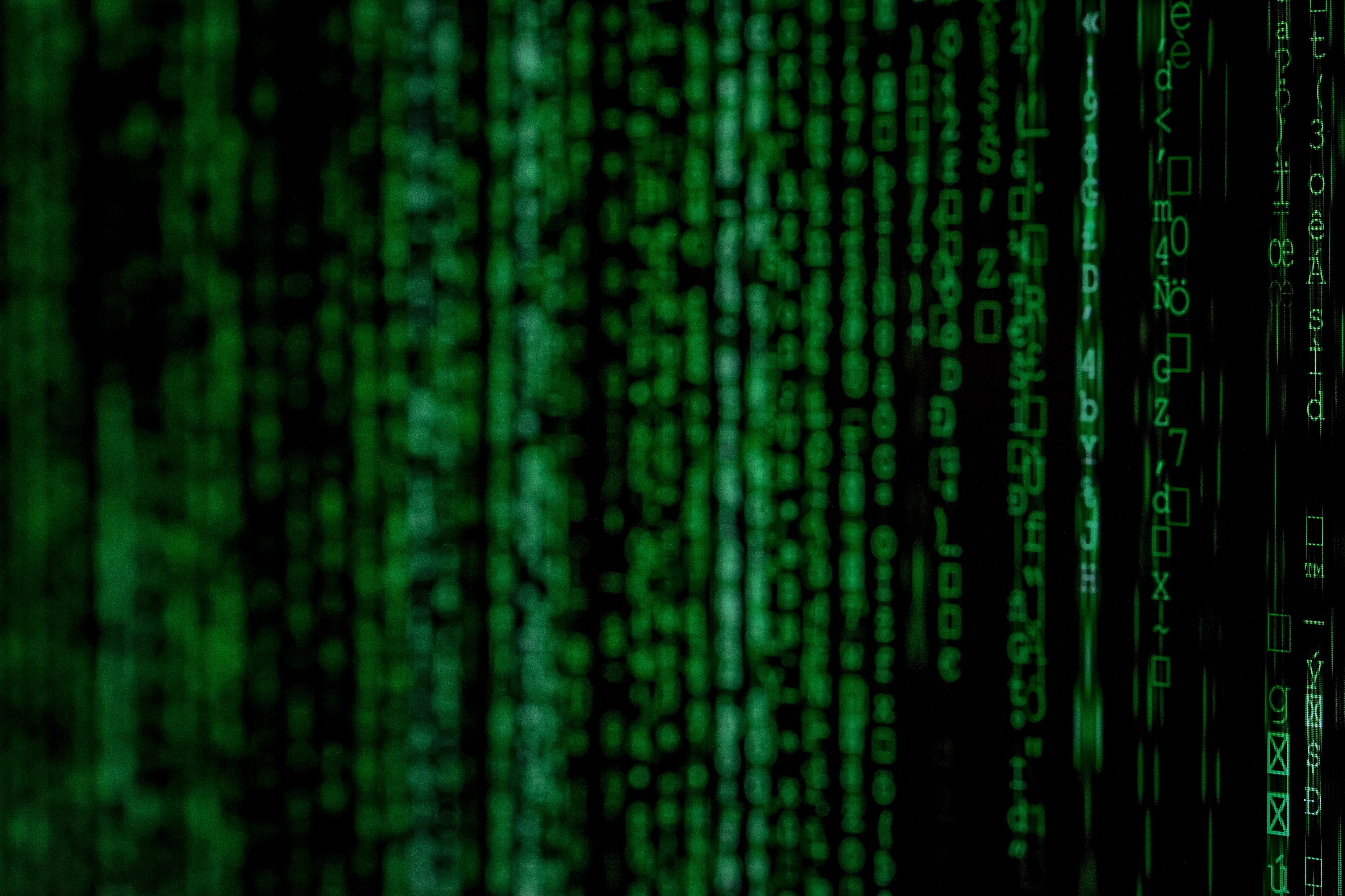 产品特性
在此处输入详细内容在此处输入详细内容在此处输入详细内容在此处输入详细内容
售后服务
软件
在此处输入详细内容在此处输入详细内容在此处输入详细内容在此处输入详细内容
产品及服务
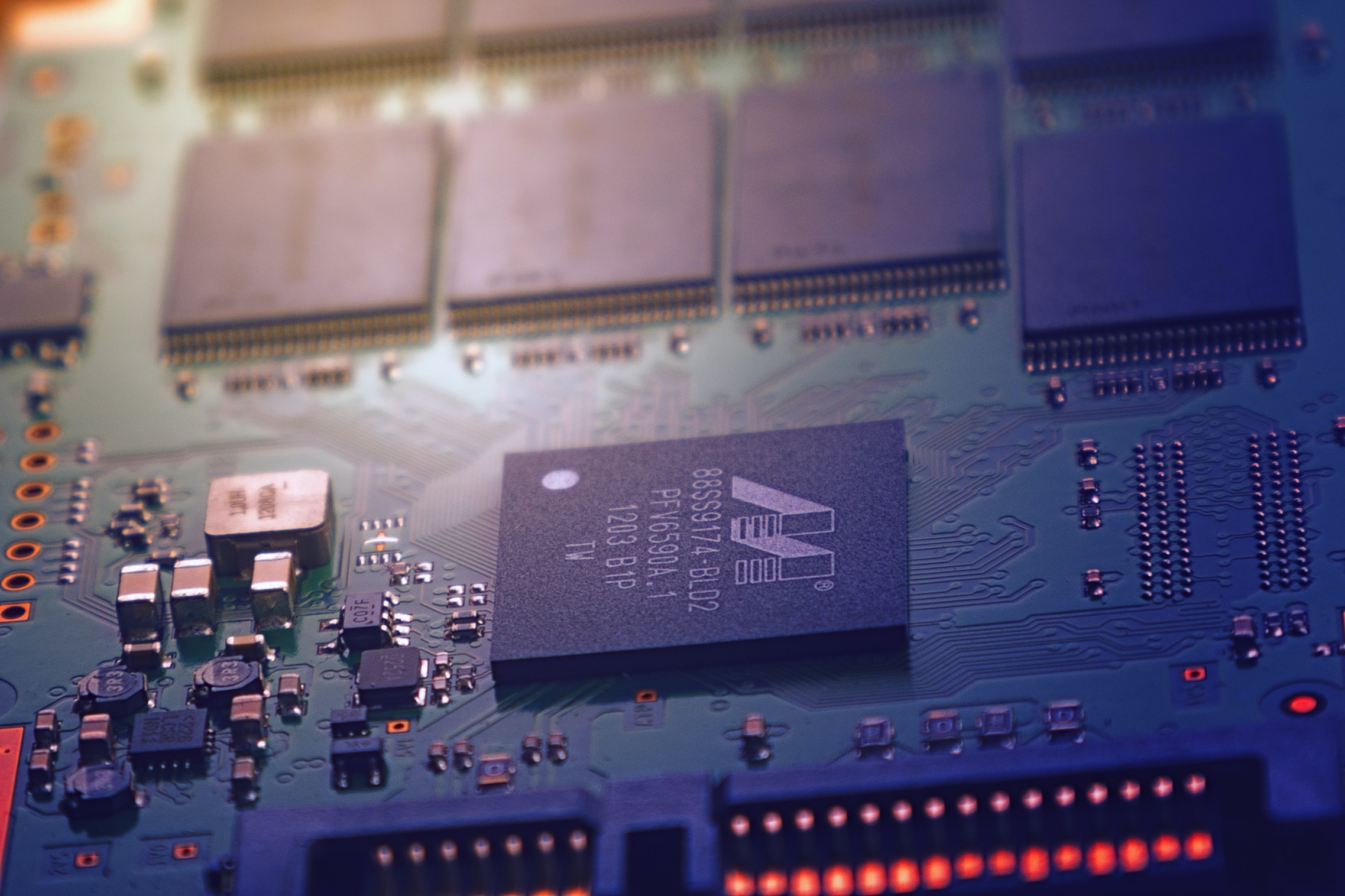 通信设施
产品特性
售后服务
在此处输入详细内容在此处输入详细内容在此处输入详细内容在此处输入详细内容
在此处输入详细内容在此处输入详细内容在此处输入详细内容在此处输入详细内容
质量管理
在此处输入详细内容在此处输入详细内容在此处输入详细内容在此处输入详细内容
产品及服务
在此处输入详细内容在此处输入详细内容在此处输入详细内容在此处输入详细内容在此处输入详细内容在此处输入详细内容
技术支持
在此处输入详细内容在此处输入详细内容在此处输入详细内容在此处输入详细内容在此处输入详细内容在此处输入详细内容
质量管理
在此处输入详细内容在此处输入详细内容在此处输入详细内容在此处输入详细内容在此处输入详细内容在此处输入详细内容
品质服务
产品及服务
04
未来展望
未来展望
软件开发
通信设施建设
产业升级
在此处输入详细内容在此处输入
在此处输入详细内容在此处输入
物联网工程
弱电系统工程
在此处输入详细内容在此处输入
在此处输入详细内容在此处输入
未来展望
销售
一体化
制造
服务
感谢观看
汇报人： OfficePLUS
OfficePLUS.cn
标注
字体使用


行距

素材

声明



作者
中文 OPPOsans
英文 OPPOsans

标题 1.0
正文 1.2
Unsplash

本网站所提供的任何信息内容（包括但不限于 PPT 模板、Word 文档、Excel 图表、图片素材等）均受《中华人民共和国著作权法》、《信息网络传播权保护条例》及其他适用的法律法规的保护，未经权利人书面明确授权，信息内容的任何部分(包括图片或图表)不得被全部或部分的复制、传播、销售，否则将承担法律责任。

星光微暖